Service & Impact
Guiding Questions
Which concrete services are offered? What activities will you carry out?
Who are your stakeholders?
What kind of impact do your activities have on your stakeholder life’s?
Service & Impact
Impact Value Chain
Stakeholder A:
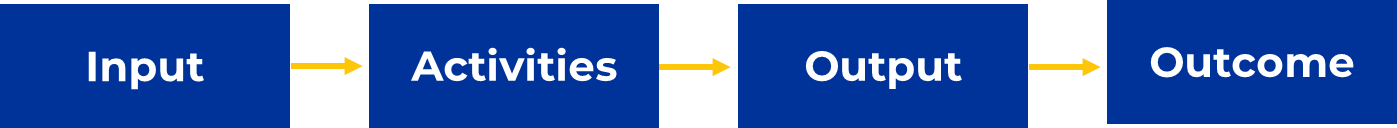 Which activities have an impact on the stakeholder?
What kind of impact do your activities have on your stakeholder life’s?
What resources does the stakeholder invest into the project?
How many activities were carried out or how many products were sold? How many people participated in activities?
My Project:Service & Impact
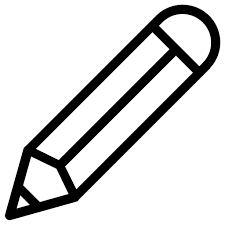 Impact Value Chain
Stakeholder A:
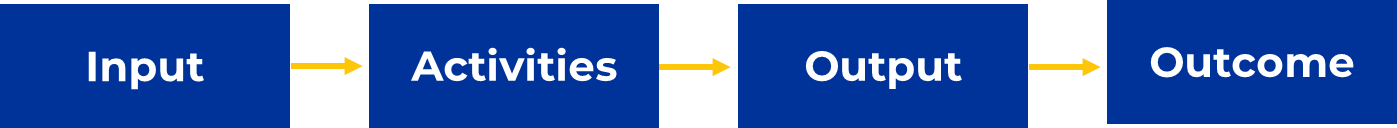 …
…
…
…
…
…
…
…
…
…
…
…